Narratives of Decision Making in Trading Advice Literature
Prof. Dr. Helene Basu, Ethnologie / Social Anthropology
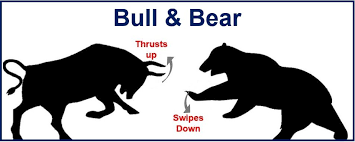 Decision Tree
Outline
The Field of Financial Markets – Arena of Decision Making 
Popular Trading in Germany 
Narratives of decision making by Claus Gerdes and Alexander Elder 
The Decision Tree – Two readings
Field of Financial Markets – Practices of Speculation
Circulating Knowledge:
 Theories of market 
efficiency,
Behavioural Finance,
Biological Finance, etc.
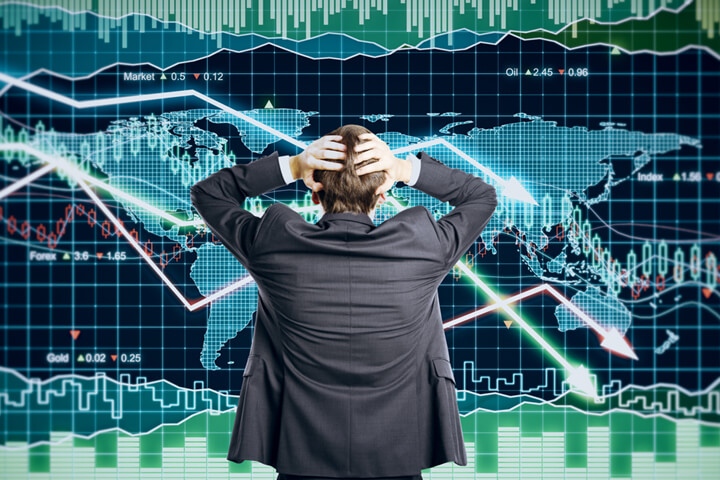 Narrators
Alexander Elder, USA
Claus Gerdes, Germany
Emotional Capital  - Emotional  Intelligence
Self-Awareness
Control of Emotions
Management of Interpersonal Relationships
Lack of emotional intelligence – loss aversion
„A loser cannot cut his losses quickly. When a trade starts going sour, he hopes and hangs on. He feels he cannot afford to get out, meets his margin call, and keeps hoping for reversal. His paper loss grows until what seemed like a bad loss starts looking like a bargain. Finally, his broker forces him to bite the bullet and take his punishment. As soon as he gets out of a trade, the market comes roaring back“ (Elder 1993: 255).
Elder‘s Experience
“Learning to trade has been a long journey – with soaring highs and aching lows. In moving forward – or in circles – I repeatedly knocked my face against the wall and ran my trading account into the ground. Each time I returned to a hospital job, put a stake together, read, thought, did most testing, and then started trading again.” (1993: 2).
The trader and the market according to Elder
Der Markt hypnotisiert die Trader wie ein Magier, der eine Schlange hypnotisiert, indem er seine Flöte rhythmisch auf und ab bewegt. Je schneller die Kursbewegungen sind, umso stärker werden die Gefühle. Je emotionaler ein Markt ist, umso mehr verliert er an Effizienz... 
Elder 2005, 20)
The market is among the most entertaining places on the face of the Earth
Trading is the most dangerous human endeavor, short of war
Your success or failure in the market depends on your thoughts and feelings. It depends on your attitudes towards gain and risk, fear and greed, and how you handle the excitement of trading and risk.
Skirting the dangers posed by the market
Turning emotional intelligence into intelligent trading 
Strategic decision-making to circumvent the hypnotic pull of the market 
Control of greed and fear
Ability to discriminate between the trader‘s self & the market
Control of emotions  control of money management
Elder, Come into My Trading Room (German translation)
„Ein reifer Trader holt sich sein Geld aus dem großen Loch in der Theorie des effizienten Marktes, der Annahme, dass Investoren und Trader rationale Menschen sind. Die meisten Menschen sind nicht rational – nur die Gewinner.“ (p. 20)
Trading Goal: Self-realization & self-improvement
Elder
Gerdes
“The goal of a good trader is not to make money, his goal is to trade well… Trying to reach their personal best is more important to them than making money.” 
(1993/2012: 11-12)
“Wir haben (...) Trading als Meditation genutzt und uns dabei beobachtet. Wir haben über uns und die anderen Trader viel gelernt. Wir geben das gern weiter. Das gibt uns ein noch besseres Gefühl als der Gewinn von Geld... Unser letztendliches Ziel: Das Genie freisetzen“ (2013: e-book, Pos. 125; 140)
Flawed emotional intelligence of amateur traders
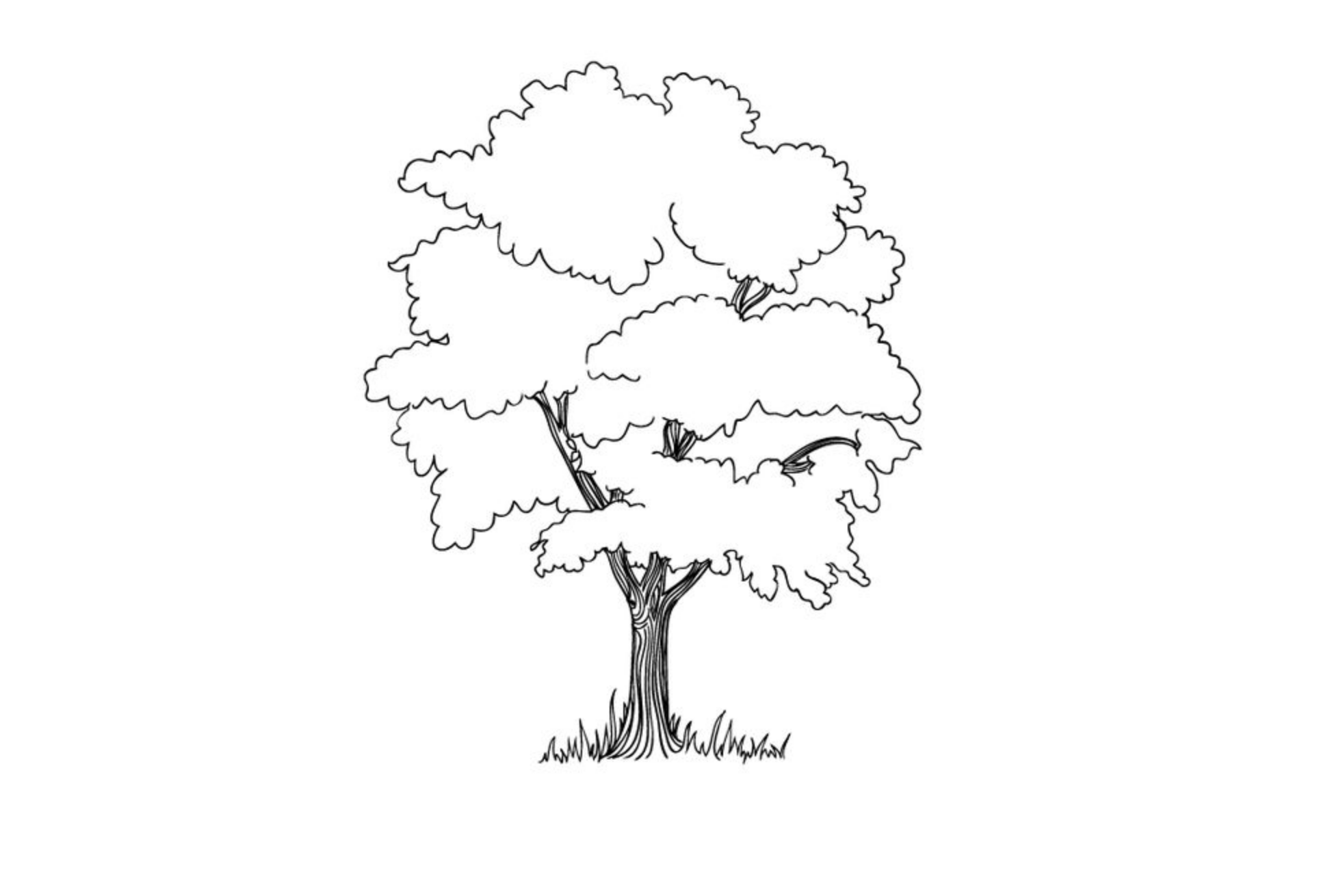 Step 8: Decision & Record keeping
Decision-Making Tree
(according to A. Elder)
Step 7: Tactic decisions:
Where to buy? Profit target? Stop loss? Etc....
Step 9: Continue to monitor the market...
Step 6: Strategic decision:
Bull? Bear? Undecided?
Step 5: Define time-frame
Day/week/month
Step 3: Find  instruments according to your market assessment
Buy
sell
Step 4: Analyze instrument for risk
reward
Step 2: Am I
Bullish? 
Bearish?
Step 1: Money Management: Does the 6% rule allow me to trade? 

No?  go to papertrade
Yes?  go to step 2
Muted actors – Distributed decision making
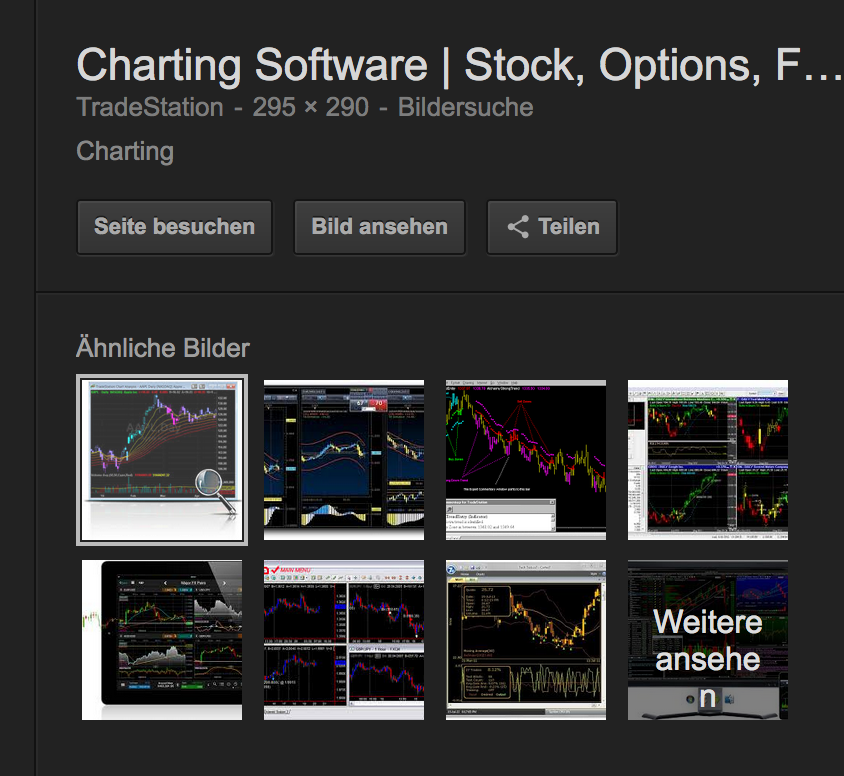 The market:
Charting software
Financial instruments: stocks, funds, derivatives, futures etc. :
A trader / embodied mind
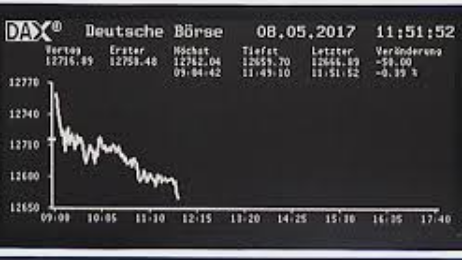 Capital
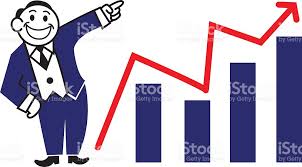 Thank you for your attention!